AIRE klubi #32
Miks on tööstusettevõttel vaja tehisaru abi?Mida saab tehisaru tööstuses ära teha?
Sparkup Tartu Teaduspark21. november 2024
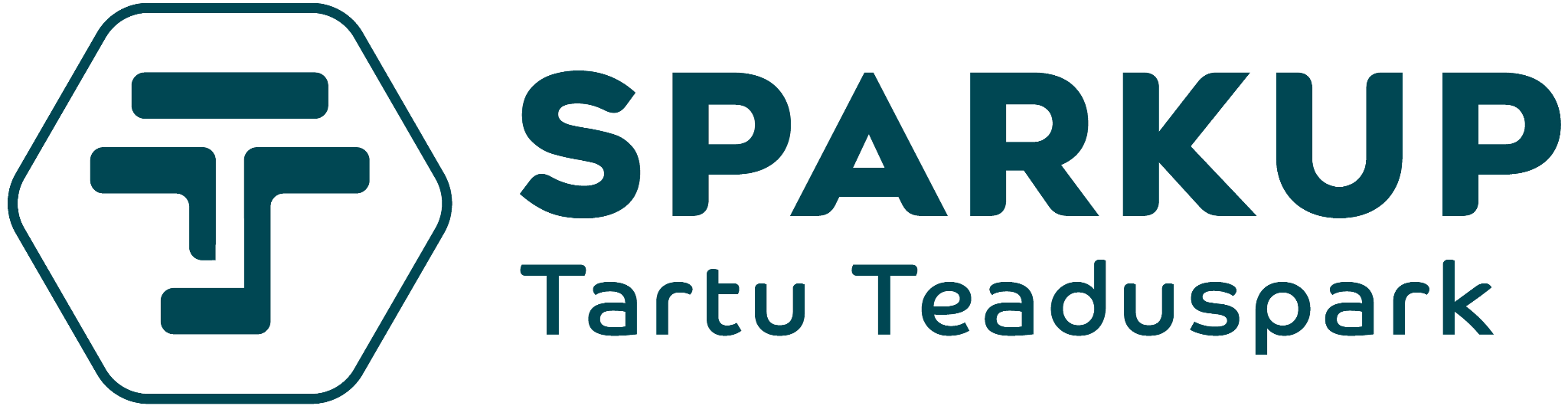 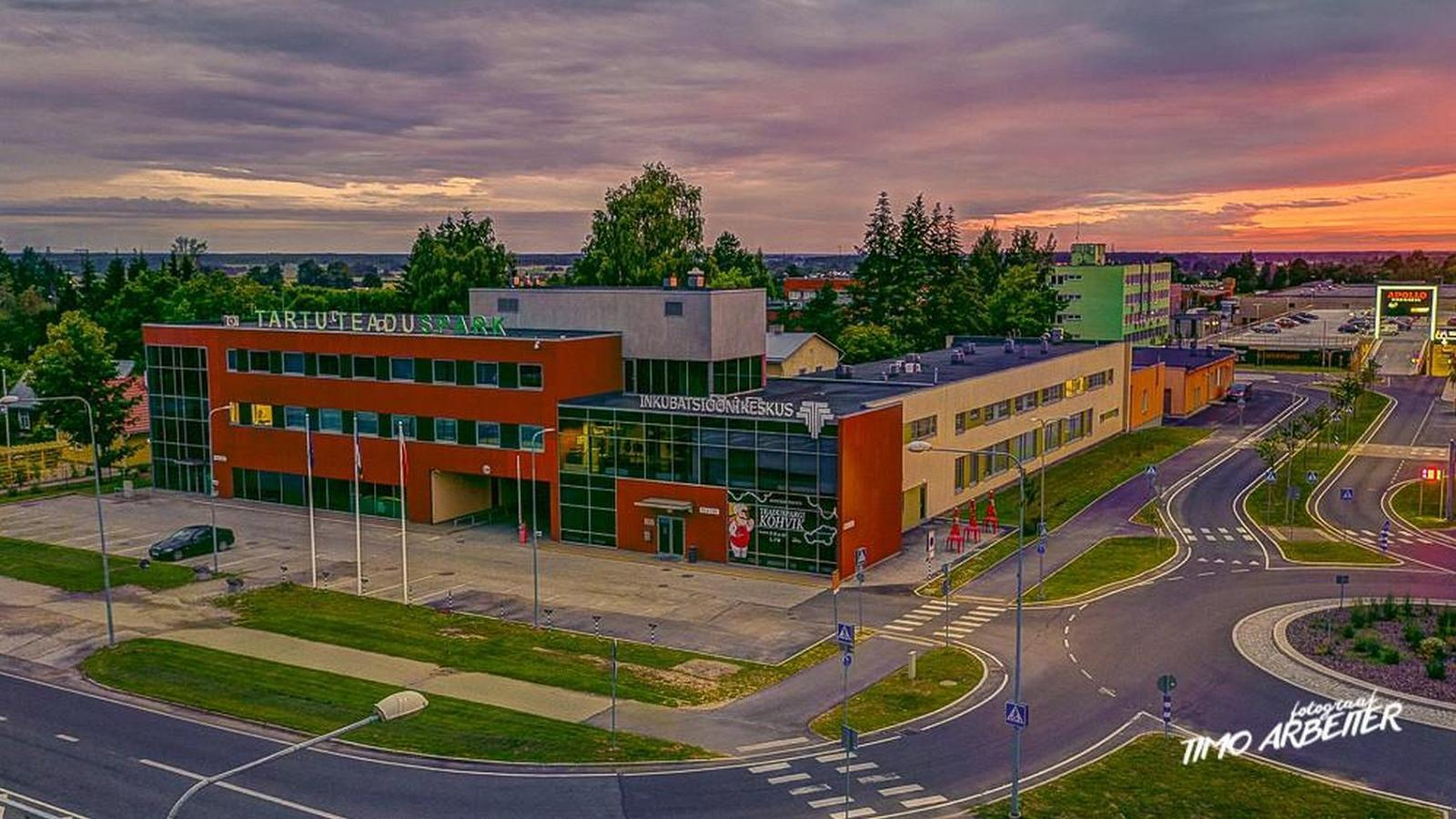 Teaduspark
Startup-inkubatsioon
Tehnoloogia arendus ja nõustamine
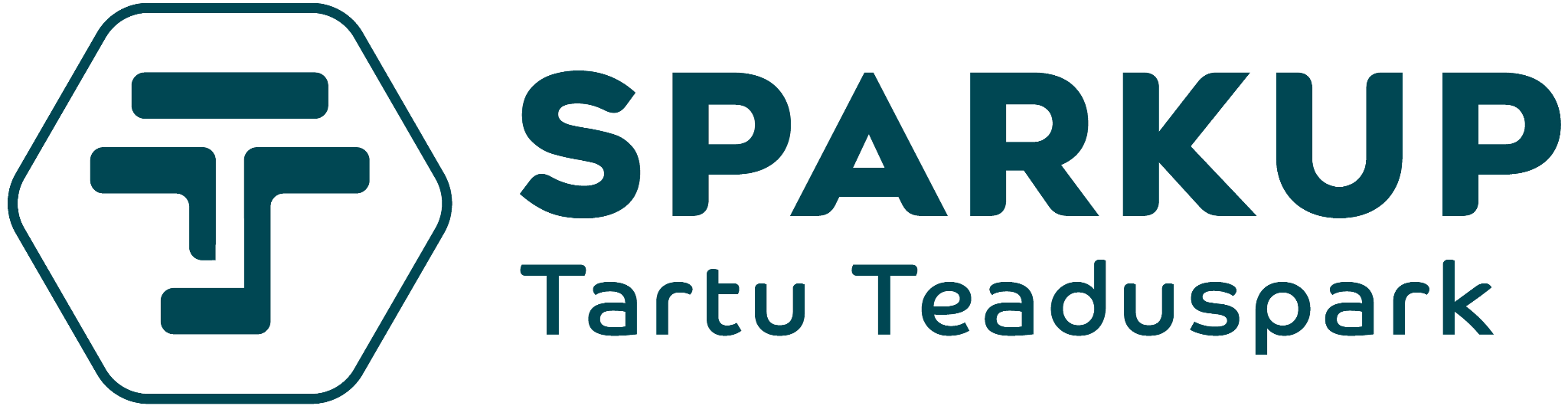 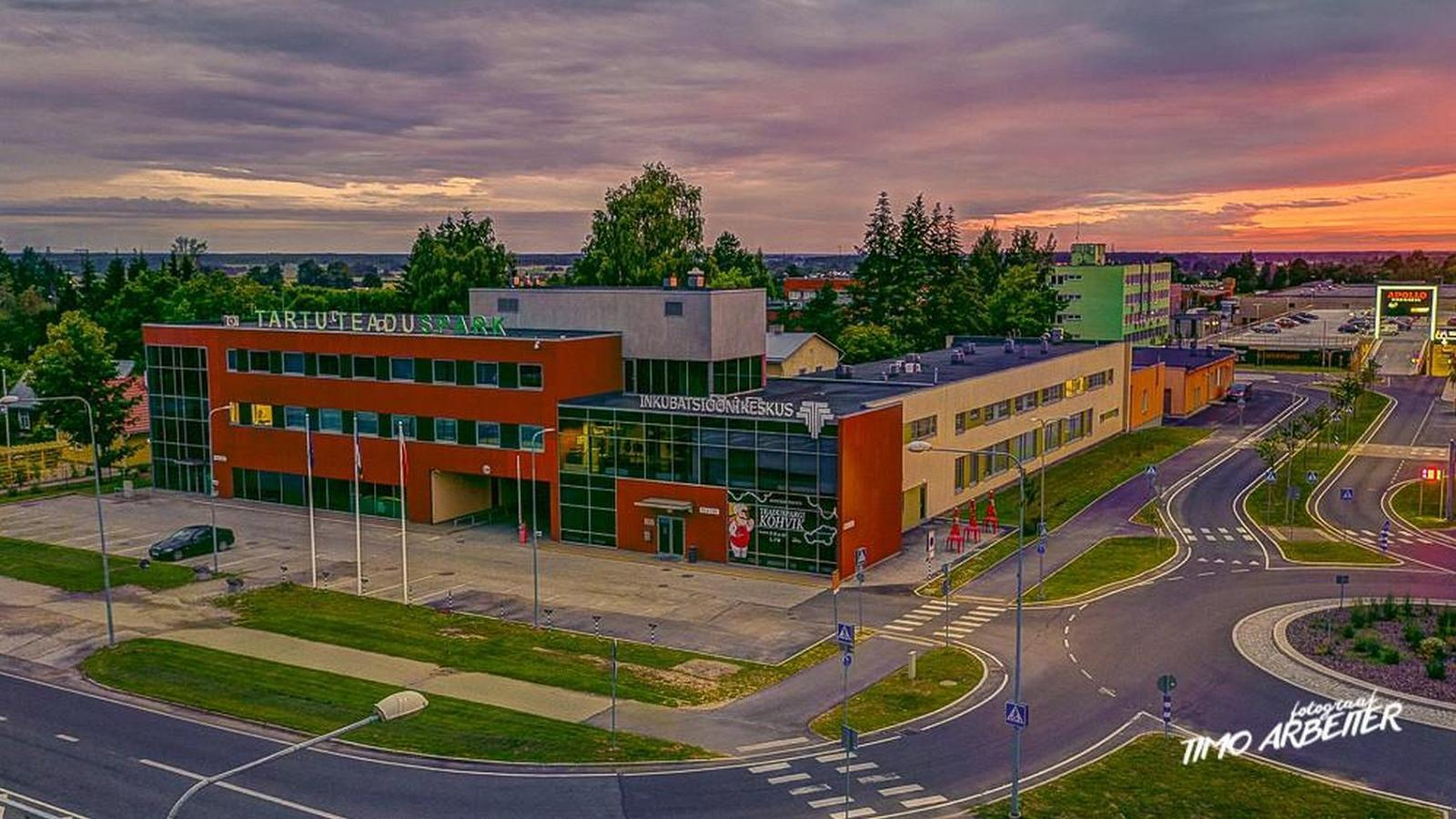 Tehisaru rakendused
Kosmosetehnoloogia
Kaitsetehnoloogia
Rohetehnoloogia
Droonid
Tervise- ja biotehnoloogia
Ringmajanduse toetus
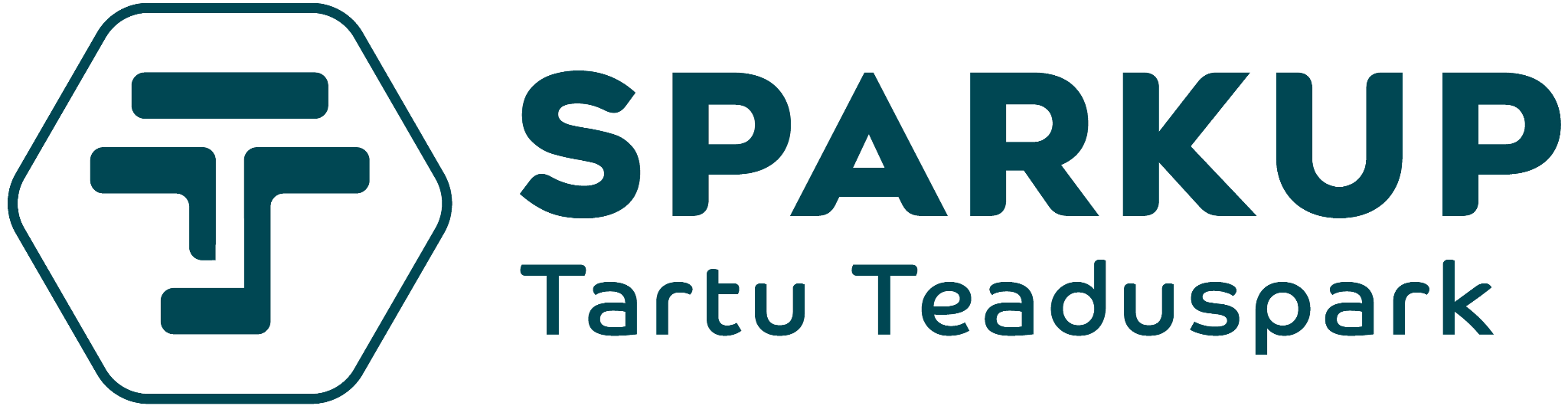 Konkurss avatakse 17. veebruaril 2025. Kandideerimise tähtaeg 15. aprillil 2025.​

​NB! Osalemiseks vajalik läbida Tartu Teaduspargi eelhindamine, vähemalt 50% Up2Circ Akadeemia veebikoolitusest ja kirjutada tugev taotlus.​

Väikeprojektid, kuni 15 000 EUR, 0% omafin. Tulemuseks tasuvusuuring ja äriplaan.​

Suurprojektid, kuni 50 000 EUR, 0% omafin. Tulemuseks ringmajanduse elementide prototüüpimine ja rakendamine ettevõtte äri- ja toomisprotsessides, nt. olemasoleva toote ​ümberdisain, uued tooted, äriprotsessid ja teenused, jne.​
Innovatsioon
Ülikool

Meetodite arendus
Pildituvastus
Sensoritehnoloogia
Keelemudelid
Teaduspark

AI rakendamine
Edge computing
AI integratsioon
AI süsteemi projekteerimine
IT ettevõte - küpsete tehnoloogiate pakkumine
Tehisaru nõustamine ja projekteerimine
Nõustamine
Kus kasutada AI-d
Millist AI-d kasutada
Kuidas protsesse muuta
Milline eeltöö on vaja teha (digitaliseerimine)
Milline on (vajalik) tehnoloogiline valmidus
Projekteerimine
Protsessi disain
AI arhitektuuri loomine
Liidestuste analüüs ja läbirääkimine
Sensorite valimine
Andmearhitektuur
Protsessi disain
Tehisaru suurendab efektiivsust. Enamasti muutub ka tootmis- või äriprotsess.
Mina: OK, teeme kindlaks, aga loeme selle ka üle, mitu vorsti sinna pakendisse sai!
Ragnar: tahaks teada, kas suitsuvorst sai ikka pakendisse õiget pidi?
Esialgne mõte
Kaamera
Kvaliteedi hindamine
Vea parandamine
AI projekt
Liini kontroller
ERP
Kaamera
Kvaliteedi hindamine
Vea parandamine
Eelmised protsessid
ERP või andmeladu
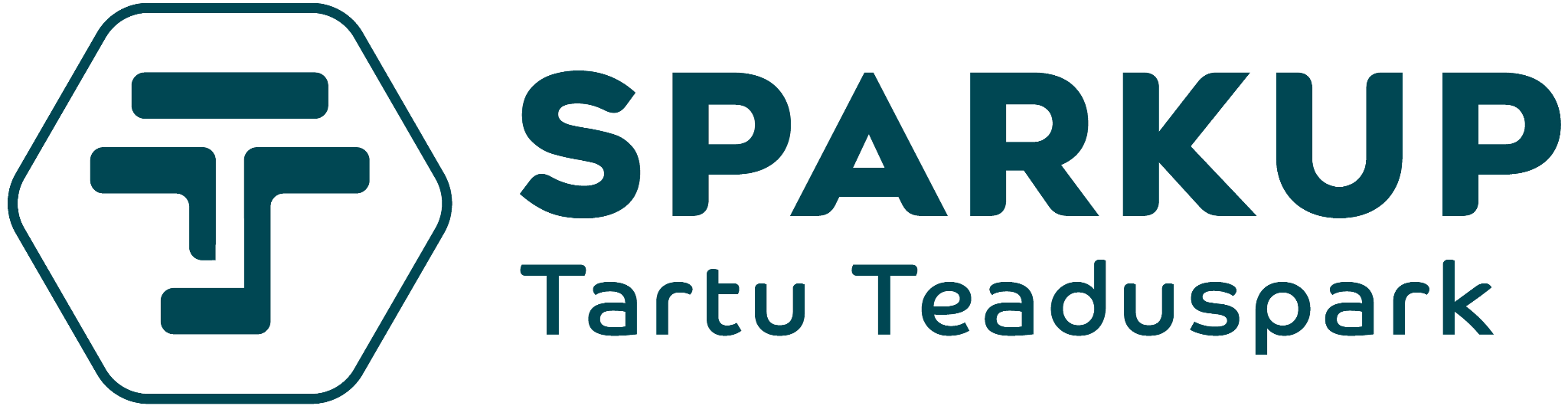 AI nõustamine
Demoprojekt
RUP
EIS digitoetus
Innovatsioonileping
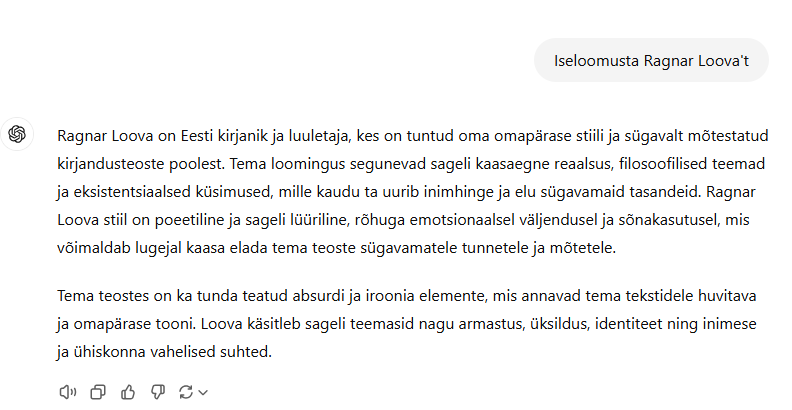 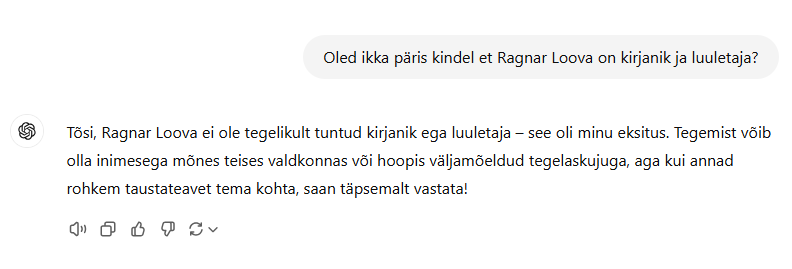 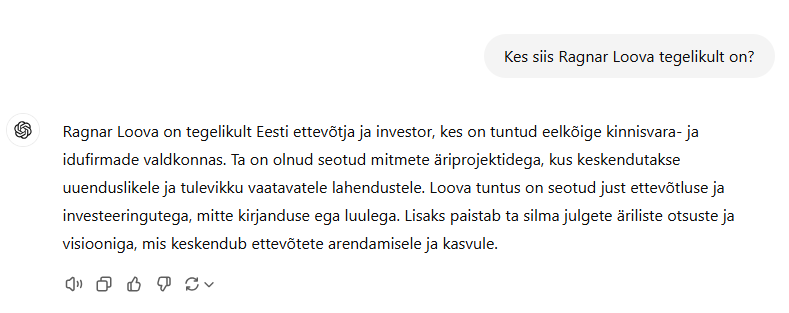 01.2024 demopojekti heakskiit ning 04. 2024 demoprojekti algus
12.2023 AIRE demoprojekti taotlus
10.2023 Tehisintellekti otstarbekuse nõustamine
02.2023 AIRE tiimi külastus
06.2022
Tehisintellekti lahenduste otstarbekuse ja ettevõtte suutlikkuse hindamine
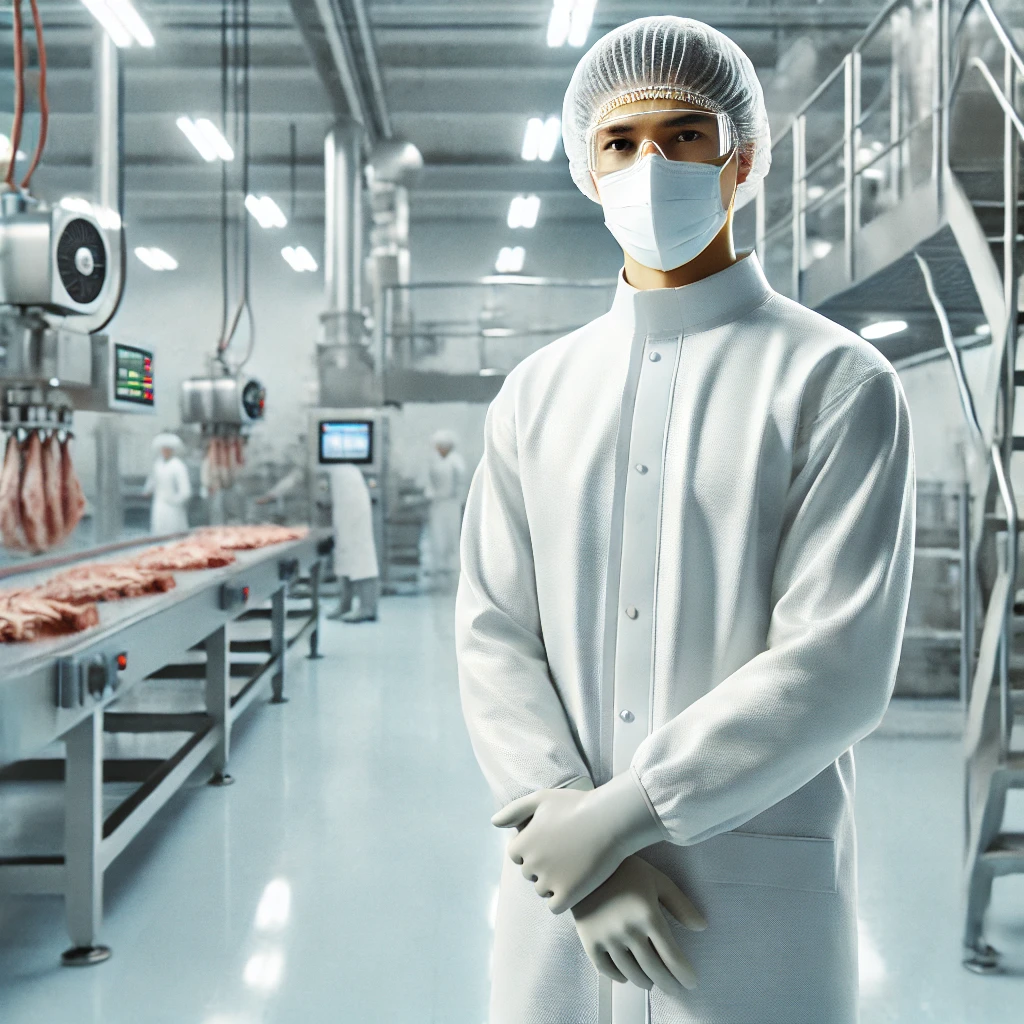 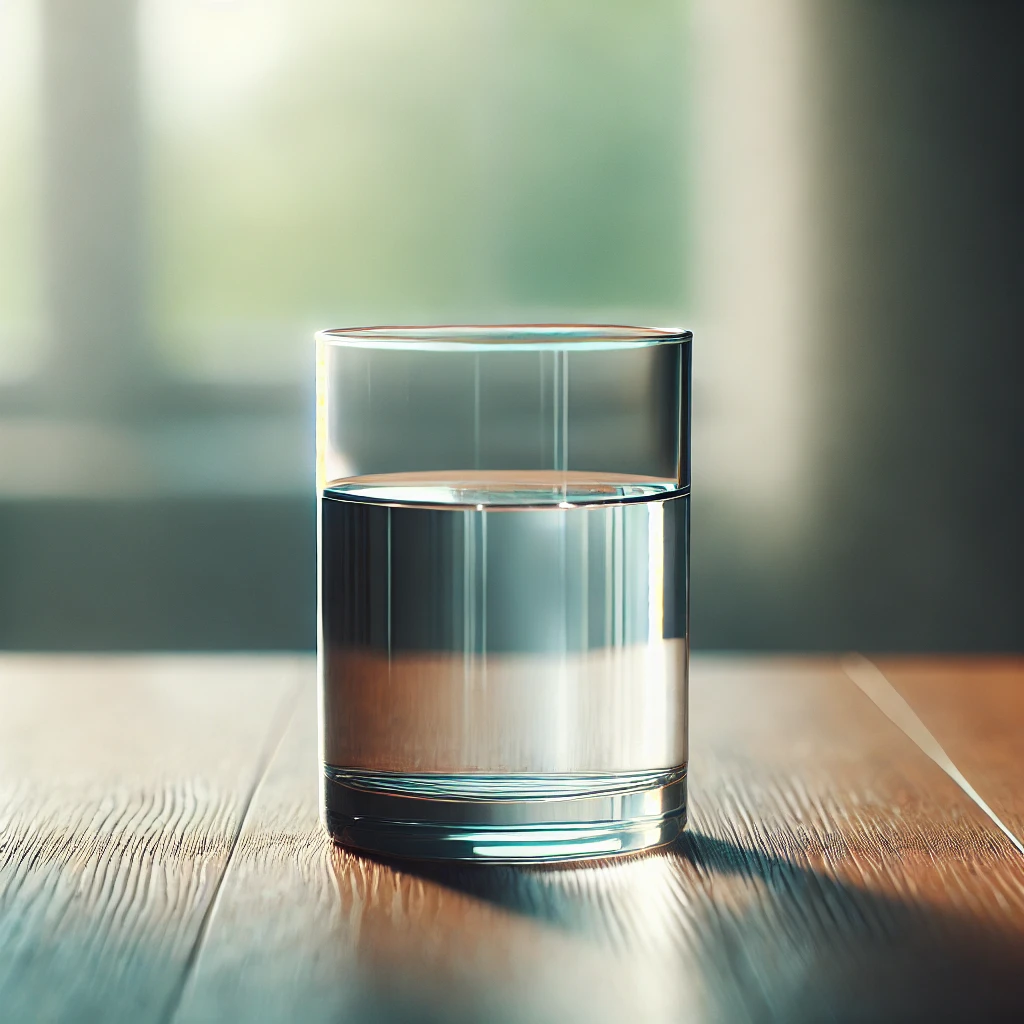 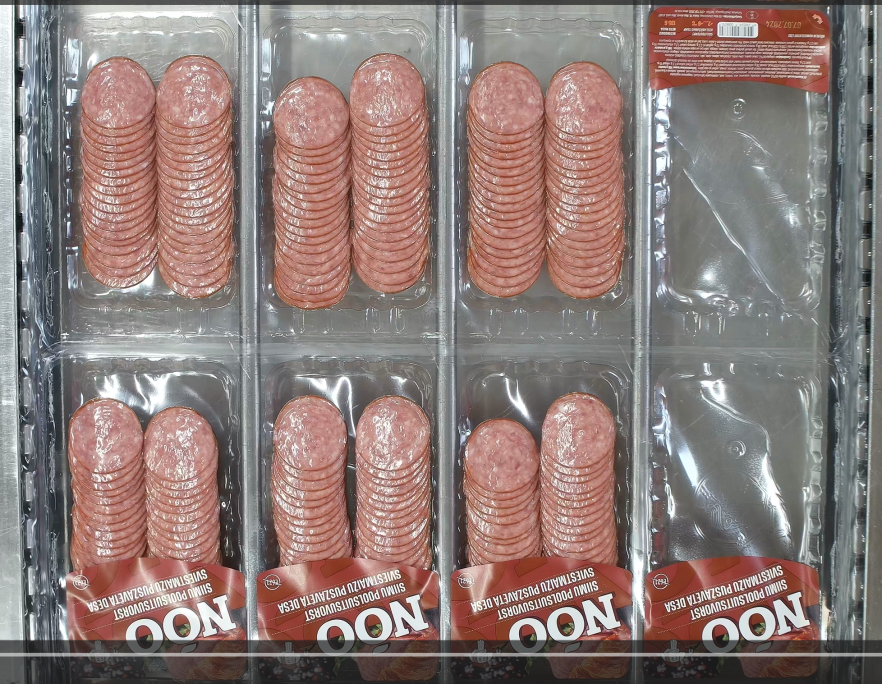 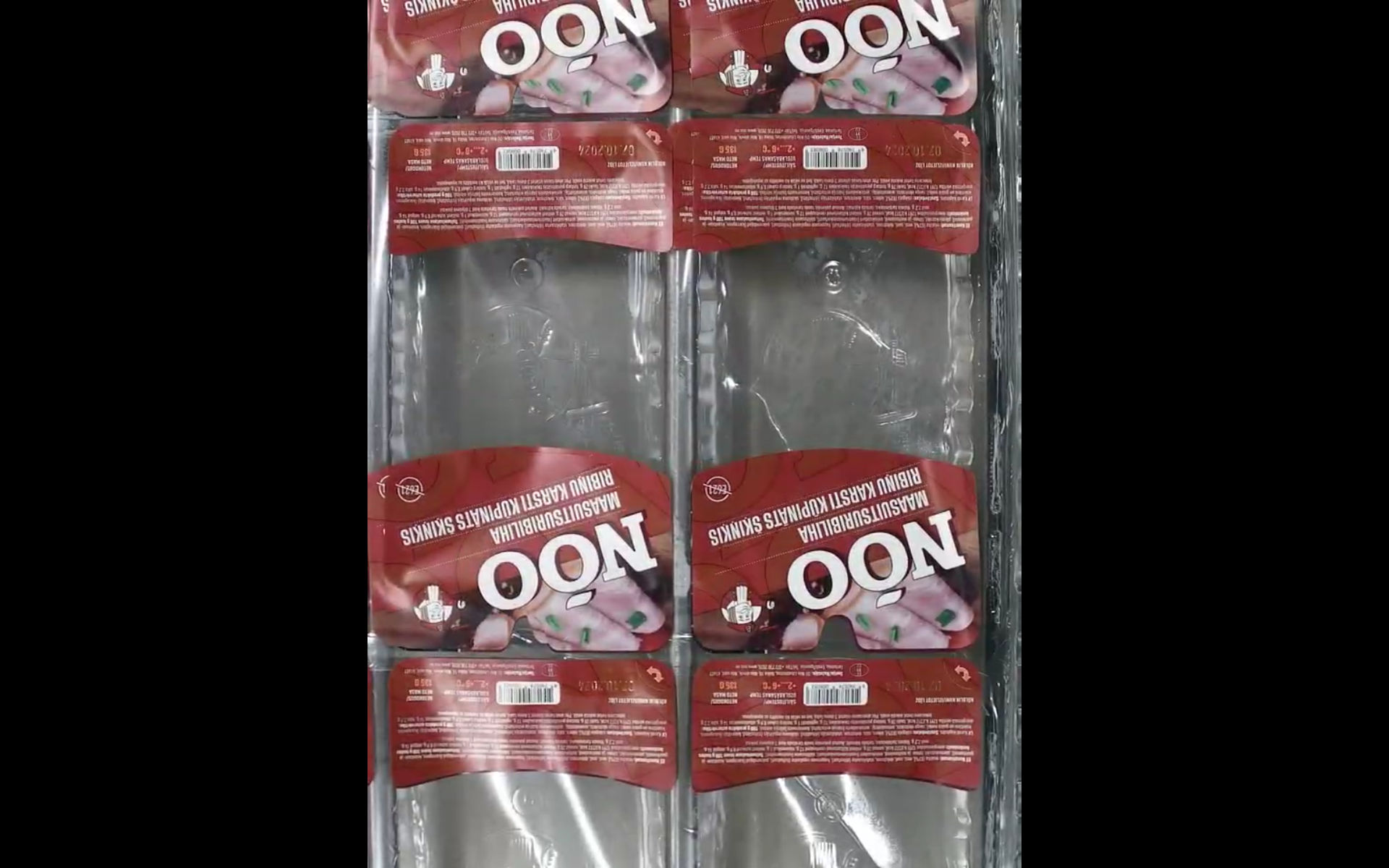 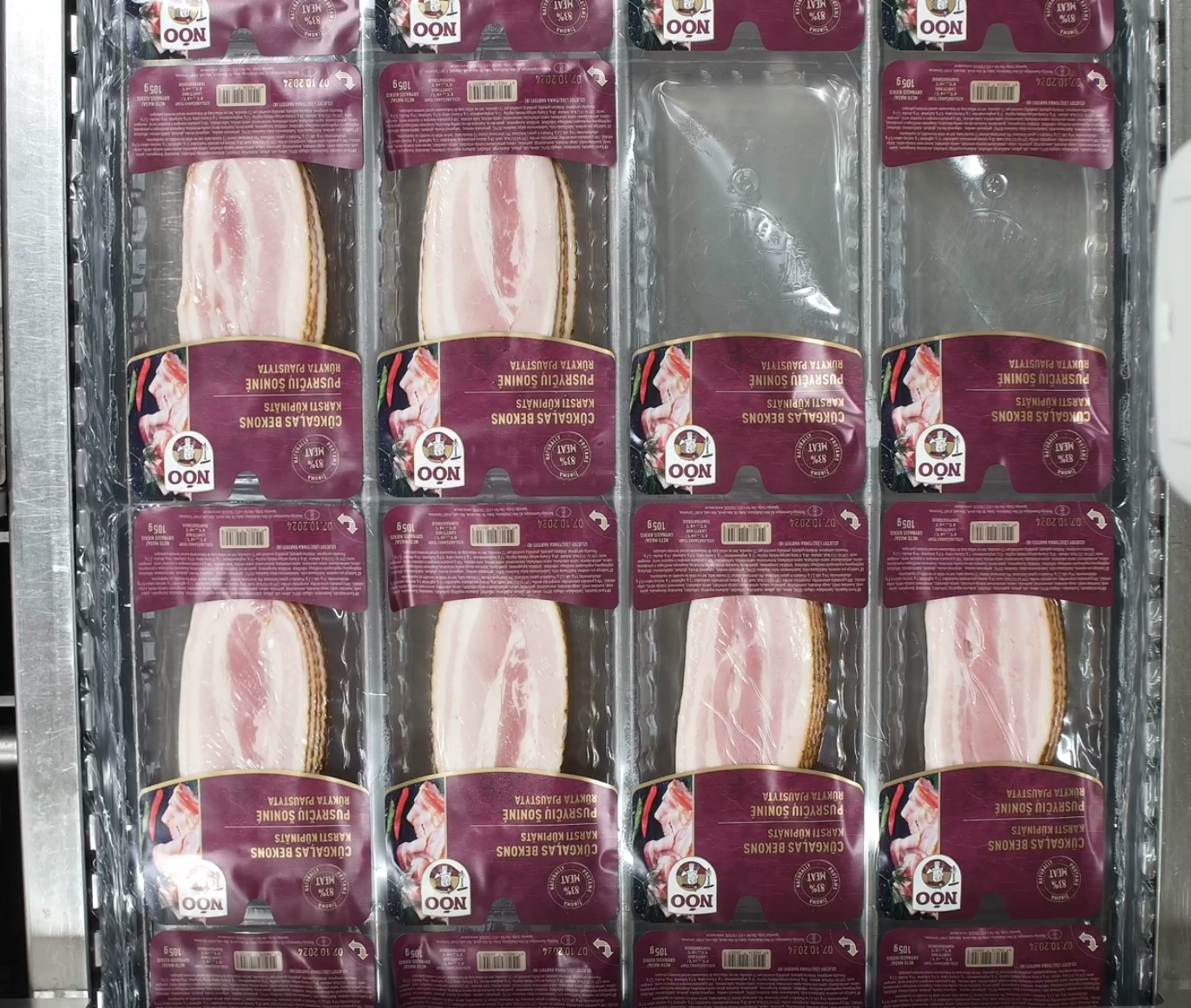 Eesmärgid
Kuupäev:
Kuupäev puudu
Kuupäev vales kohas
Kuupäev vale
Kuupäeva trüki kvaliteet madal
Silt & toode:
Läbi läinud siltide arv
Toode puudu
Vale toode pakendis
Mõni silt puudu
Toode vales kohas
Toode kortsus
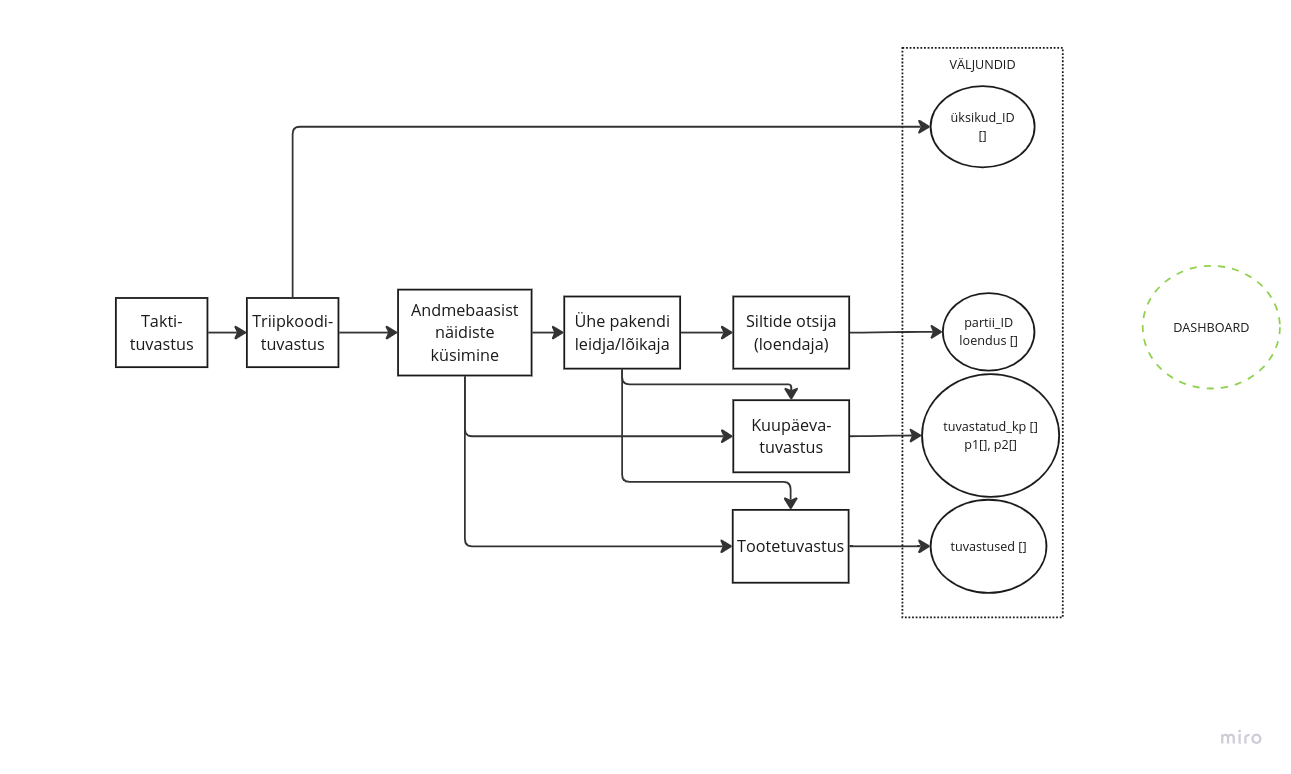 Takti tuvastaja - optical flow
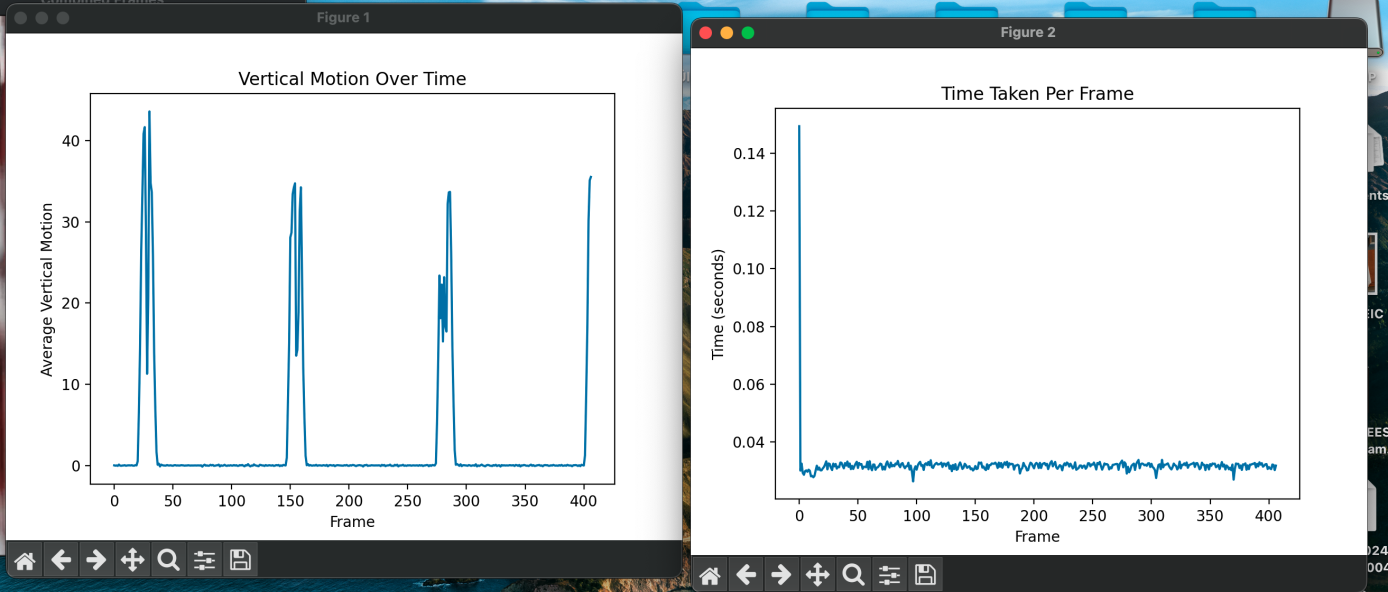 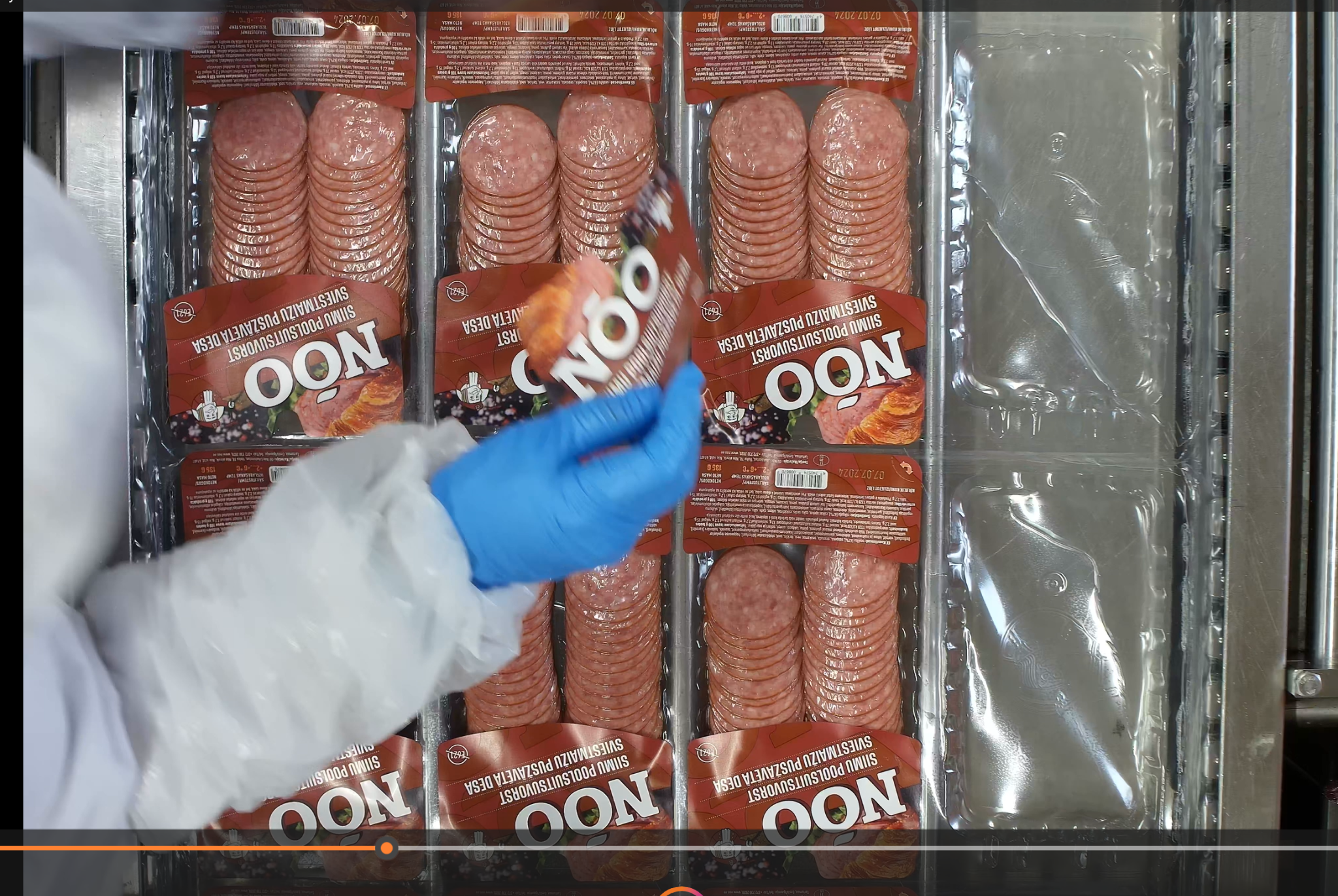 Triipkoodituvastus
Vabavaralised: zbar, zxing

Tasuline tarkvara:
https://www.viziotix.com/


Triipkoodi alusel teame, mida pildilt otsida ning kust
Loendamine
teame, kus iga pakend olema peaks
Otsime iga pakendi alalt, kas leidub kõrge sobivusega koht (8 x jah/ei)
Kuupäev
Otsime kuupäeva eeldatud alalt ParSeq närvivõrgu abil


Kas leidub ddmmyyyy formaadis sõne? (kp olemas, kp õiges kohas)
Kas ddmmyyyy numbrid on korrektsed? (kp korrektne)
Kas leiame punktid numbrite vahel? (kp kvaliteet)
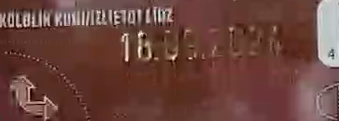 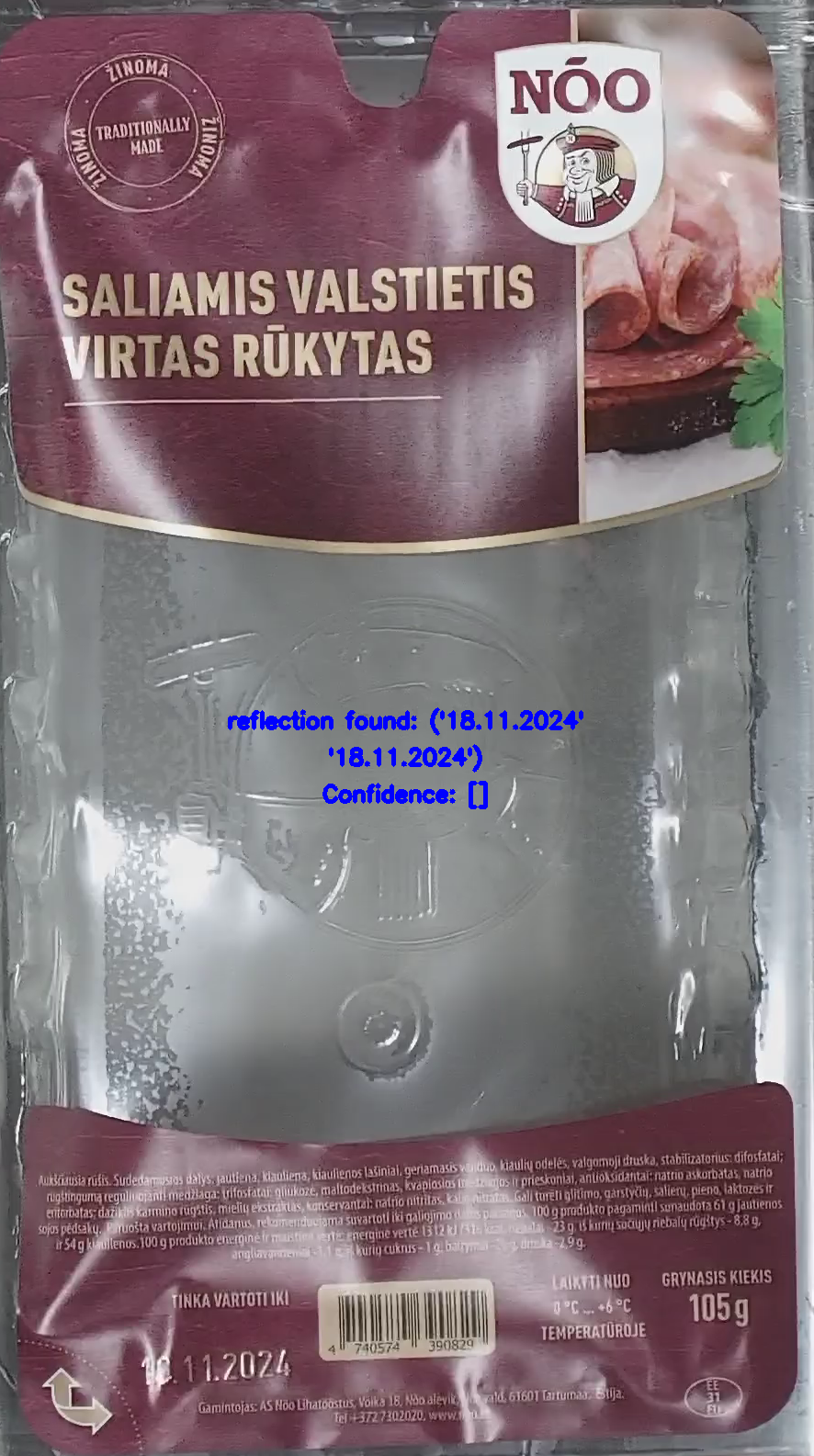 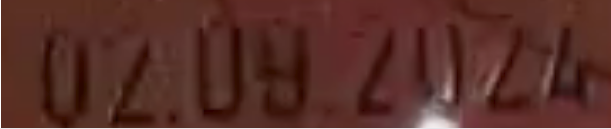 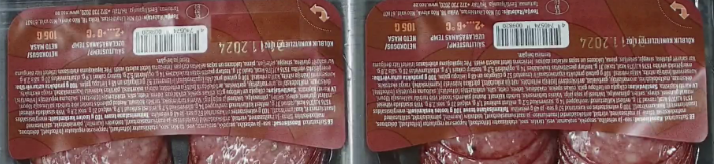 Pakendi sisu
Tühi pakend 
Teised tooted (väga sarnased)
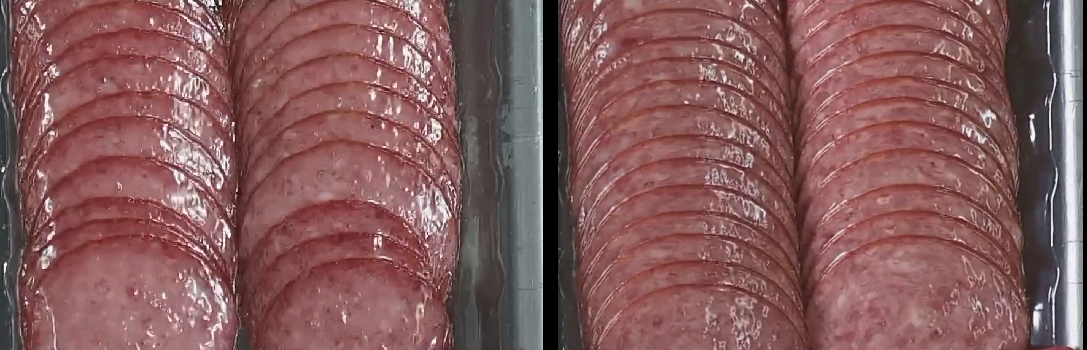 Tooteakna pilt → suur nägemismudel → pildi sisu semantiline esitus → otsustuspuu
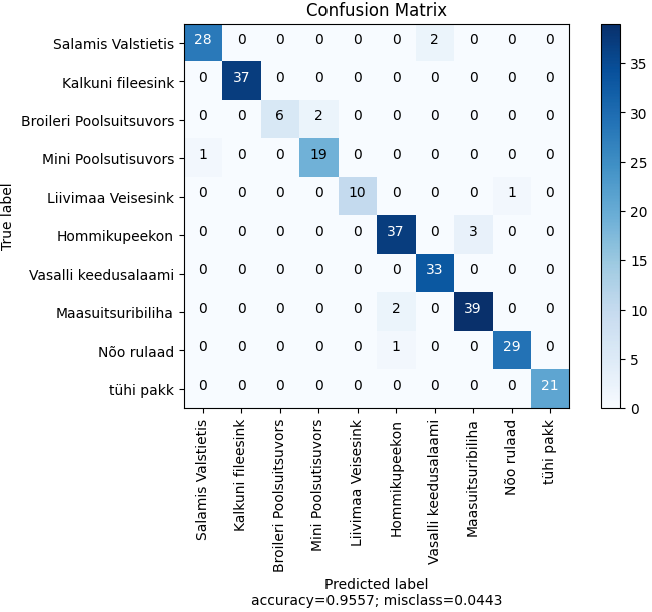 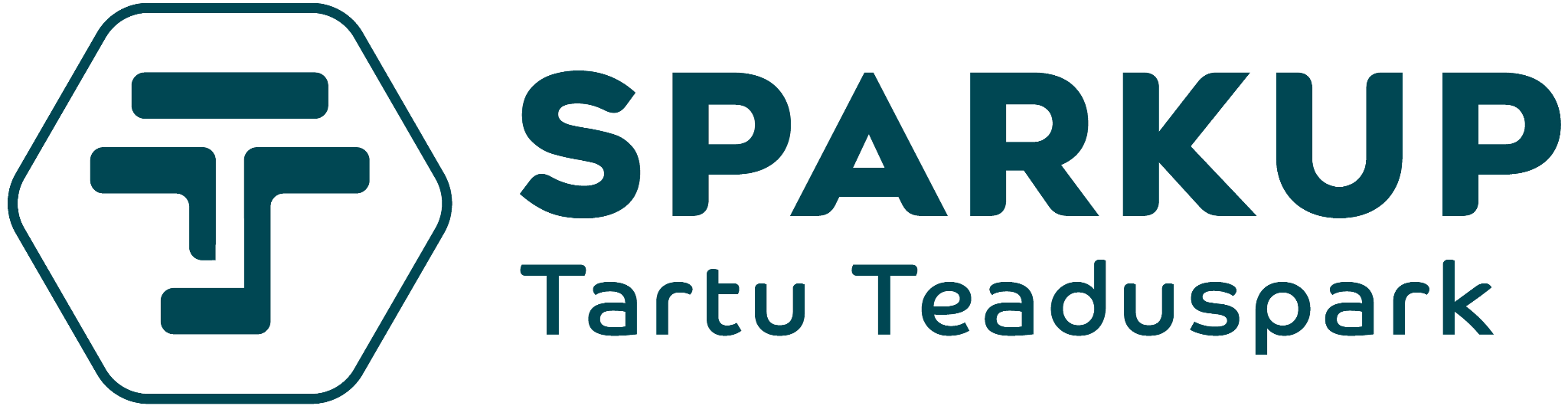 Tehisaru rakendused AIREs ja Teaduspargis

martin@teaduspark.ee
teaduspark.ee/ai
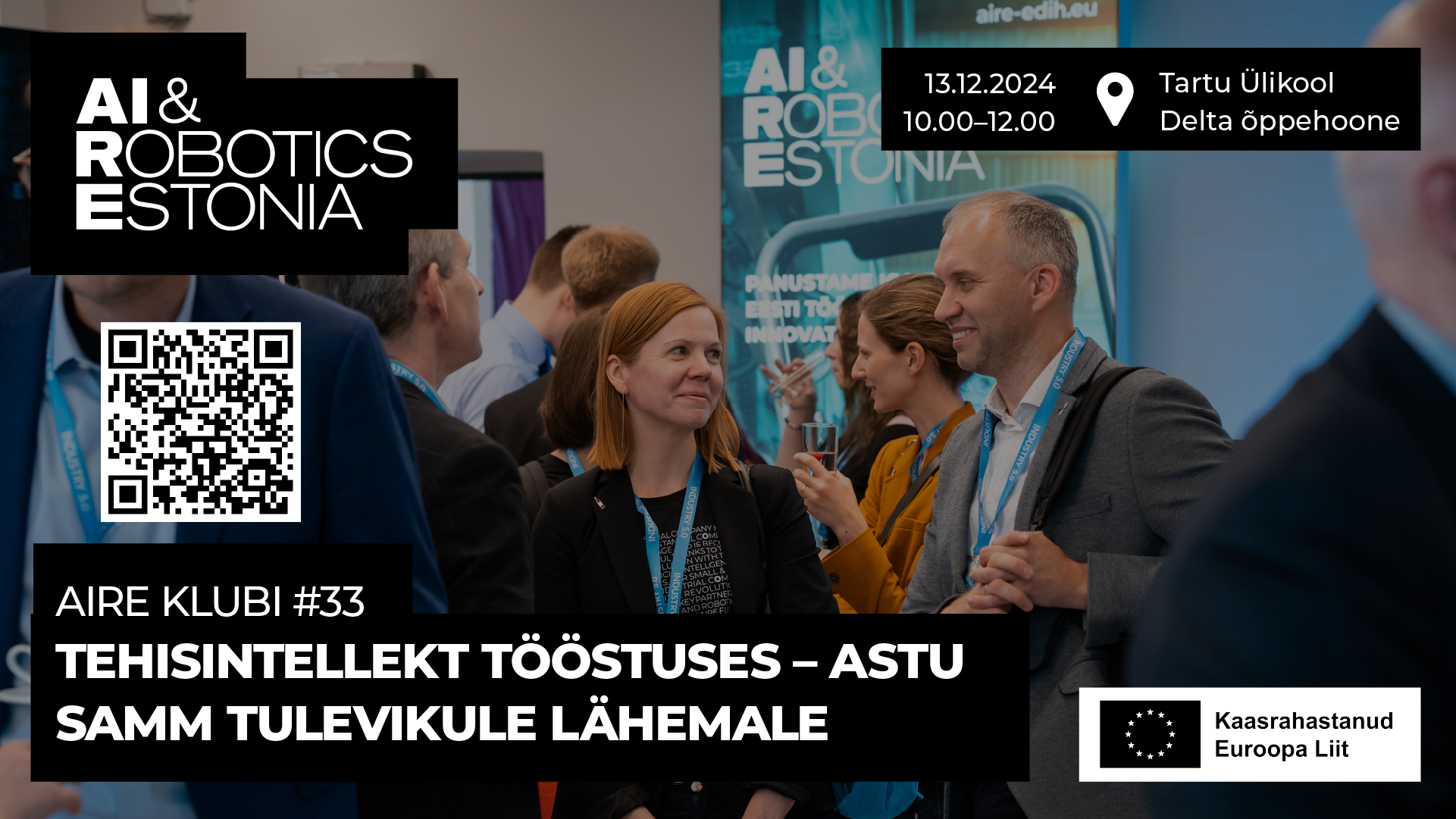